Cardiovascular System
General
The cardiovascular system (also, called circulatory system) is a series of tubes and a muscular pump that provides a one-
 way traffic for blood, oxygen, and nutrients through blood 
 vessels (arteries, veins, and capillaries).
The lymphatic system is responsible for draining excess fluid from the tissues and returning it to the circulatory system.

Terminology related to the heart (cardium) is often presented as “cardi” or “cardio”
 Cardiology      
 Electrocardiogram          
 Tachycardia                               
- Pericardium
Functions of cardiovascular (CV) system
- Maintain distribution of blood throughout body.
- Delivery of oxygen and nutrients like glucose and amino 
  acids to cells.
- Disposal of wastes from body (carbon dioxide and other 
  waste products) through lungs, liver, and kidneys.

Cardiovascular  system components:
- It is composed of heart and blood vessels (arteries-arterioles-
  capillaries -venules-veins).

- Divided into:
A- Systemic circulation (between heart and body cells).
     - Carries oxygenated blood away from left side of heart to  
       body and deoxygenated blood from body to right side of 
       heart.
B- Pulmonary circulation (between heart and lungs).
- Carries deoxygenated blood away from right side of heart to 
  lungs and oxygenated blood from 
  lungs to left side of heart.


Heart
- Muscular pump, made up of 
  cardiac muscle fibers (called 
  a muscle instead of an organ). 
- It beats 60-80 beats/minute.
- Located in the mediastinum, 
  more to left side of chest.
- About size of a fist.
- Tip of heart at lower edge (called the apex).
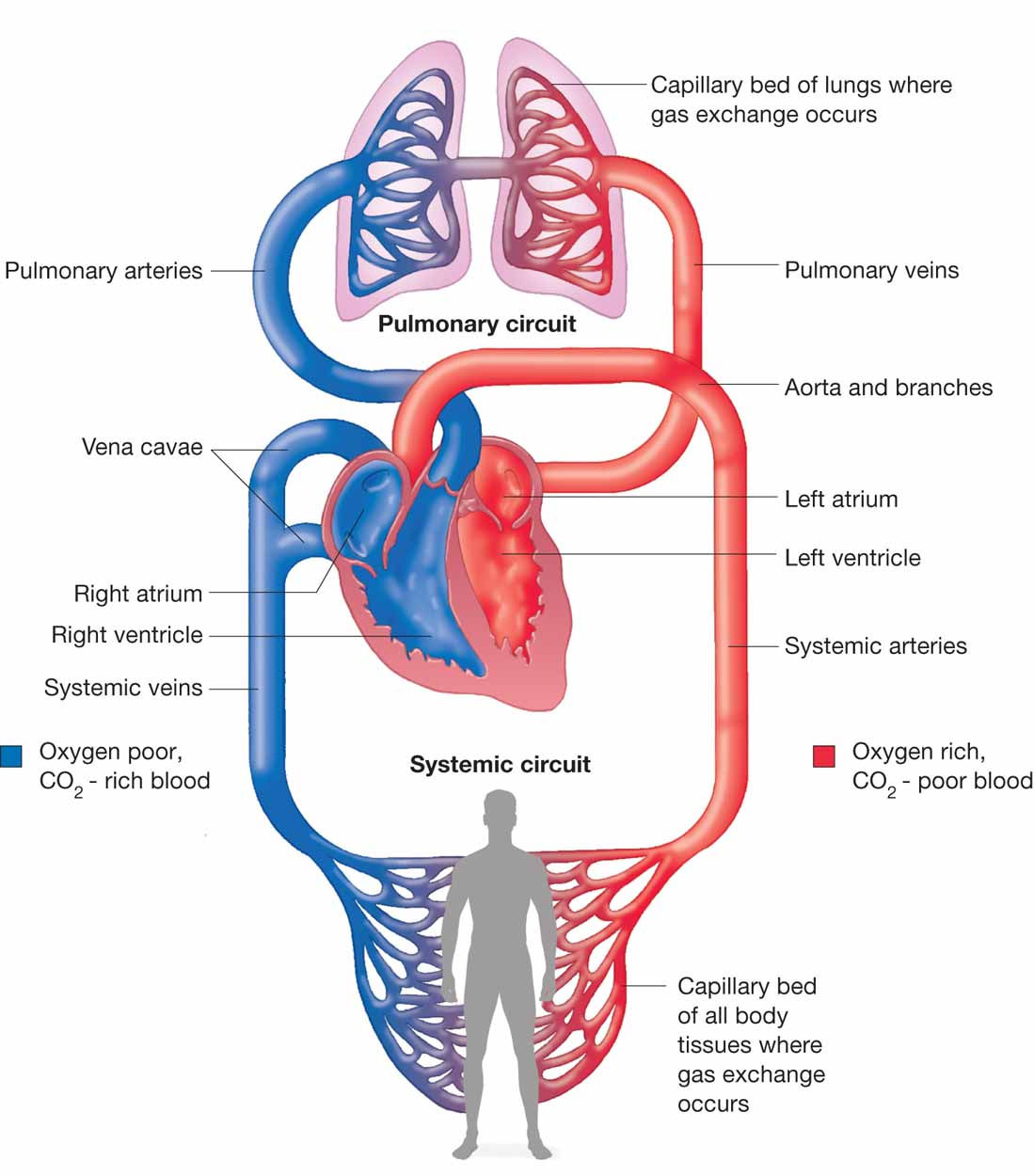 The three distinct layers of heart wall
1- Endocardium (deepest layer), thin layer lines the heart  
     chambers and covers its valves
2- Myocardium (the heart thick muscle) (middle layer)
3- Epicardium (outermost layer, it is the visceral layer of the 
    pericardium).
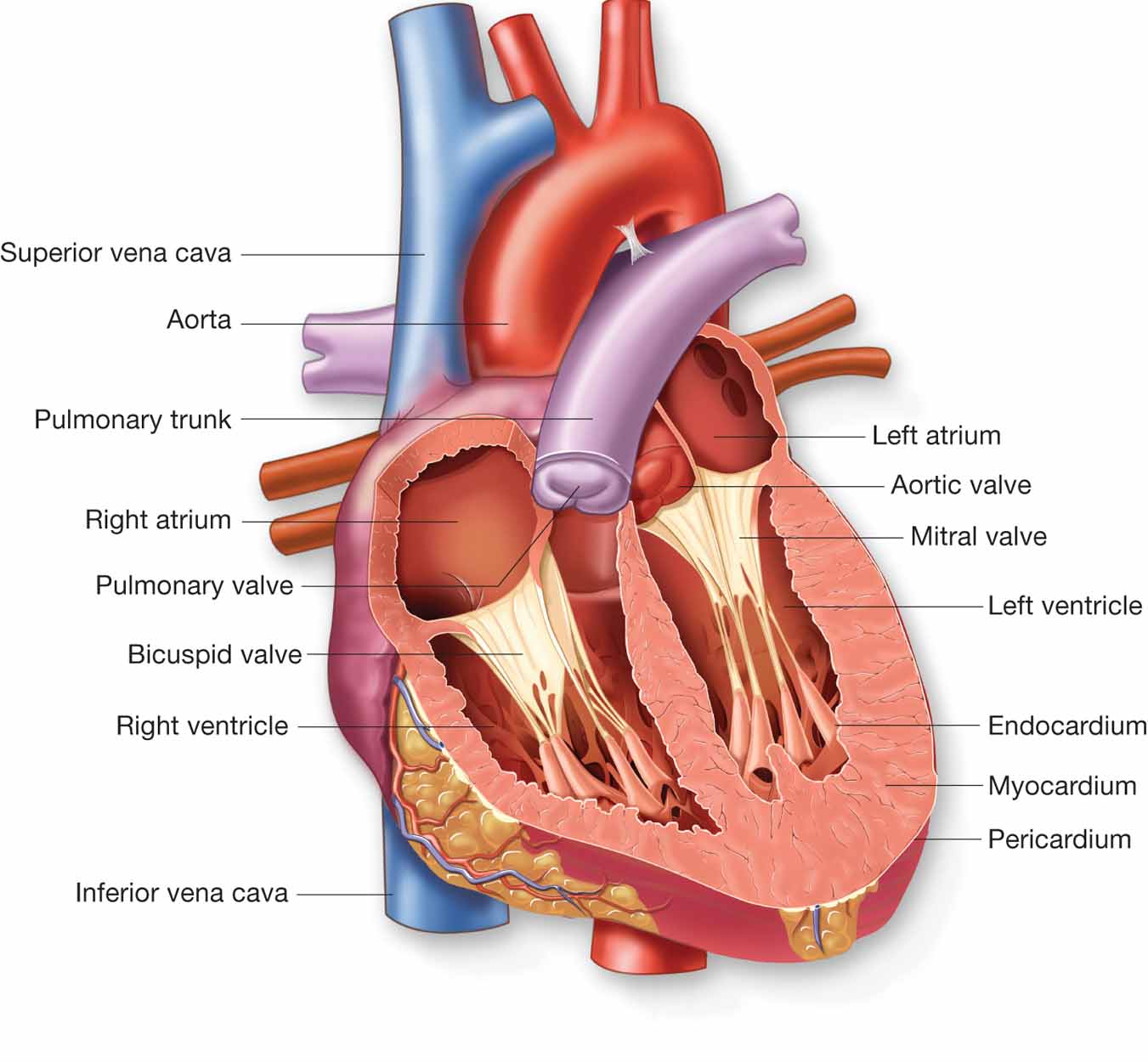 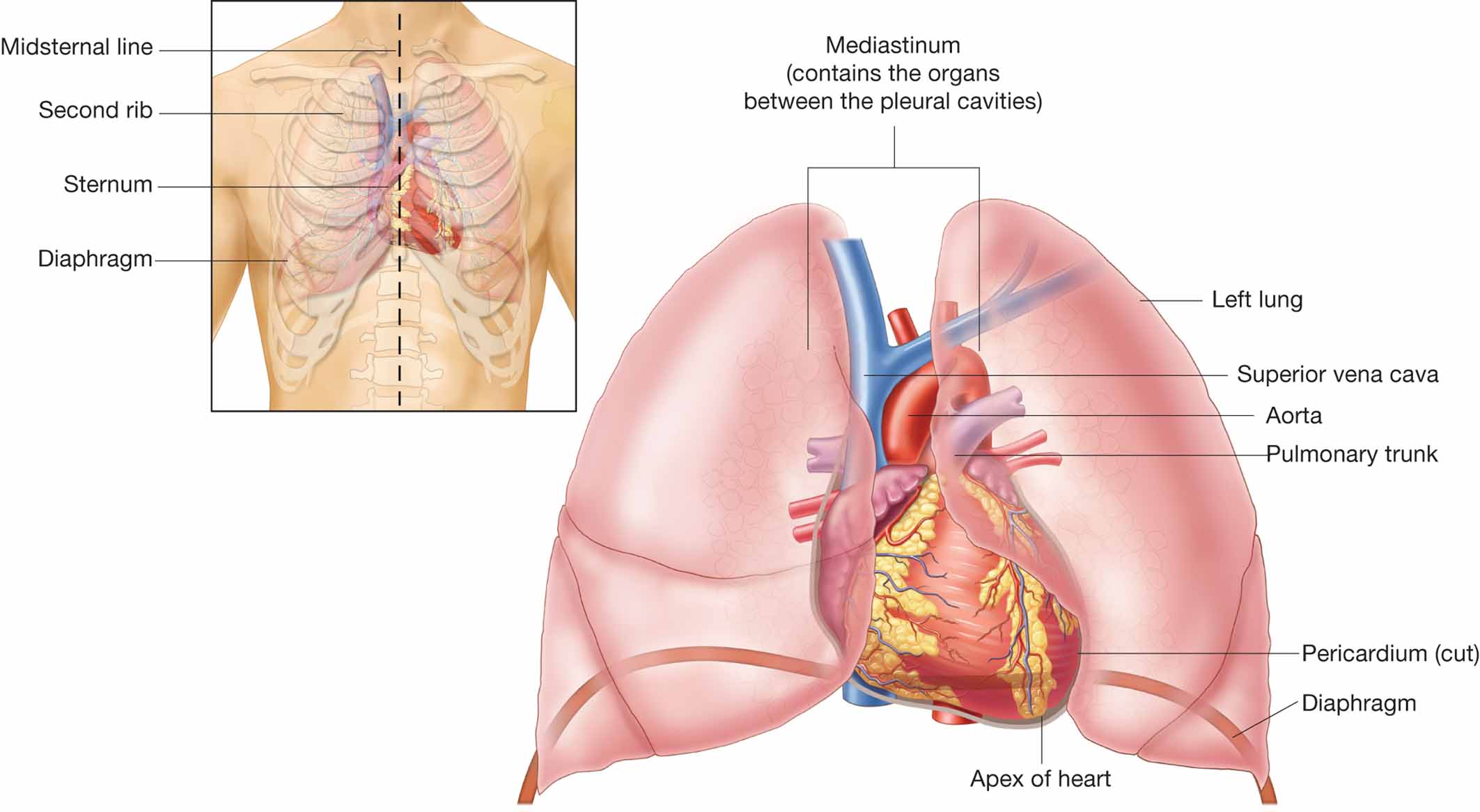 Location of the heart within the mediastinum of the thoracic cavity
Heart chambers
- Divided into four chambers, two atria and two ventricles. 
- Heart is divided into right and left sides by a wall called the 
   septum.

Atria
- Left and right upper chambers (receiving chambers). 
- Blood returns to atria in veins (superior, inferior vena cava  
   and pulmonary veins).

Ventricles
- Left and right lower chambers (pumping chambers).
- Thick myocardium
- Blood exits ventricles into arteries (aorta and pulmonary 
  artery).
Heart valves
Four valves in heart (tricuspid, 
  pulmonary, mitral and aortic).  
 Found at entrance and exit to 
  ventricles.
 Allow blood to flow only in 
  forward direction by blocking it 
  from returning back.


Tricuspid valve
- An atrioventricular valve which has 3 leaflets or cusps.
 Between right atrium and right ventricle to prevent blood in 
  ventricle from flowing back into atrium.
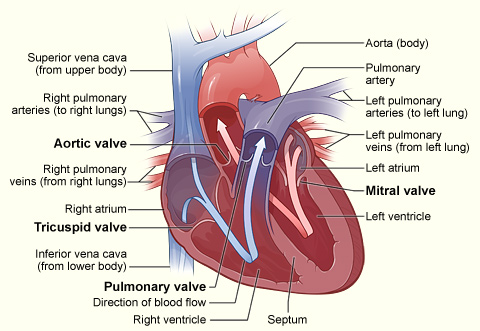 Pulmonary valve (looks like half moon)
 A semilunar valve between right ventricle and pulmonary 
  artery to prevent blood in artery from flowing back into 
  ventricle.
Mitral valve (has two cusps) (bicuspid)
 An atrioventricular valve between left atrium and ventricle to 
  prevent blood in ventricle from flowing back into atrium.
Aortic Valve
 A semilunar valve between left ventricle and aorta to prevent 
  blood in aorta from flowing back into ventricle

Systole and diastole
- Heart chambers alternate between:
- Relaxing to fill and contracting to push blood forward.
- Relaxation phase is diastole and contraction phase is systole.
The pacemaker and the conduction system of the heart
- Autonomic nervous system controls heart rate, therefore, no    voluntary control over heart.
- Special heart tissue conducts electrical impulses to stimulate   different chambers to contract in correct order.
The conduction system pathway
	1- Sinoatrial (SA) node, or pacemaker, where electrical       impulse begins where a wave of electricity travels   
     through atria causing them to contract (go into systole).
2- Next, atrioventricular node (AV) is stimulated to transfer 
    stimulation wave to bundle of His
	3- Electrical wave travels down right and left bundle 
    branches within interventricular septum           
4- Finally, purkinje fibers in ventricular myocardium are
    stimulated resulting in ventricular systole.
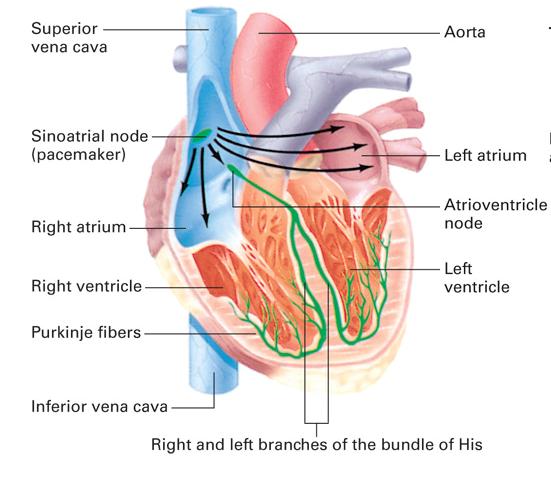 Blood Vessels
- Pipes that circulate blood through body.
- Three types:  1- Arteries           2- Capillaries           3- Veins
- Lumen is the channel within blood vessels.

Arteries
- Large thick-walled vessels. 
- Wall contains smooth muscle and can dilate or constrict
- As arteries travel through body they branch into                       progressively smaller vessels called arterioles.
- Carry blood away from heart towards either lungs or cells of    the body.
- Pulmonary artery carries deoxygenated blood to lungs.
- Aorta carries oxygenated blood to body.
- Coronary arteries supply myocardium.
Capillaries
- Network of tiny, thin-walled blood vessels called a capillary    bed.
- Connecting unit between arteries and veins.
- Arterial blood flows into capillary bed and venous blood 
  flows out of capillary bed.
- Location for:
1- Oxygen and nutrients to diffuse out.
2- Carbon dioxide and wastes to diffuse in.

Veins
- Much thinner walls than arteries.
- Much lower pressure system than in arteries.
- Have valves to insure blood flows only towards heart.
- Squeezing by skeletal muscles also assists blood return to   heart
- Smallest veins are called venules
- Carry blood towards the heart from either the lungs or the         cells and tissues of body.
- Pulmonary veins carry oxygenated blood from lungs
- Superior and inferior vena cava carry deoxygenated blood   from body
Blood Pressure
- Measurement of force exerted by blood against walls of a        vessel
- During ventricular systole, blood is under great pressure to 
  give highest pressure: systolic (top number of blood         
  pressure reading).
- During ventricular diastole, blood isn’t being pushed from        heart at all, so, blood pressure drops to lowest point- 
  diastolic (bottom number of blood pressure reading).
- Pulse pressure = difference between systolic and diastolic    blood pressure
- Measurement of blood pressure;
1- Sphygmomanometer (an instrument)
2- Stethoscope
- Korotkoff’s sounds – they are five sounds can be heard 
  during measurement of blood pressure, the first sound is the 
  snapping sound first heard at the systolic pressure, while ,the fifth sound is silence is considered diastolic blood pressure.
The blood’s path
- Superior, inferior vena cava 
  and coronary sinus→ 
  Rt. atrium → Rt. ventricle → 
  pulmonary artery → 
  pulmonary veins → 
  Lt. atrium → 
  Lt. ventricle → 
  aorta
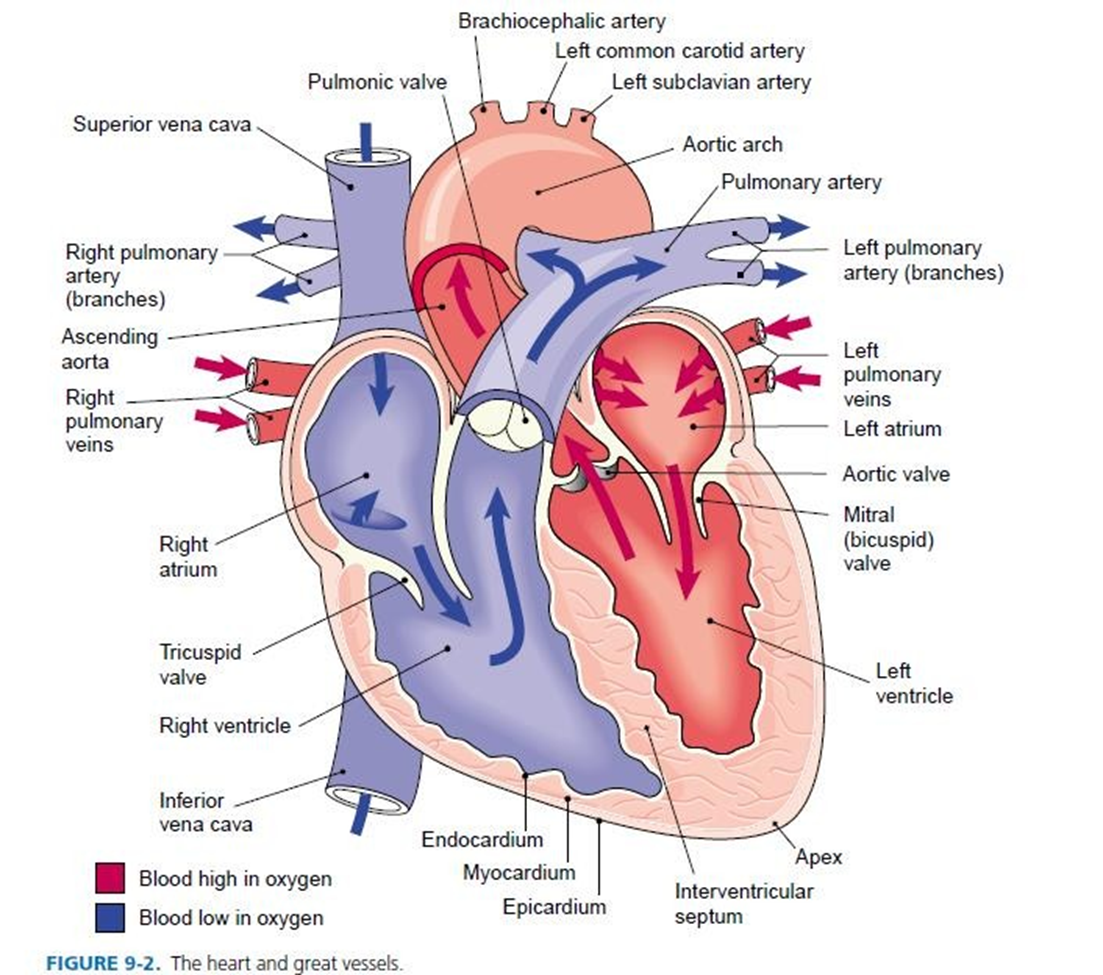 Cardiovascular combining forms
Word building with angi/o











Word building with aort/o & arteri/o
Word building with ather/o & atri/o






Word building with cardi/o
Word building with coron/o, phleb/o, and vascul/o




Word building with valv/o & valvul/o




Word building with ven/o & ventricul/o
Cardiovascular vocabulary
Heart pathology
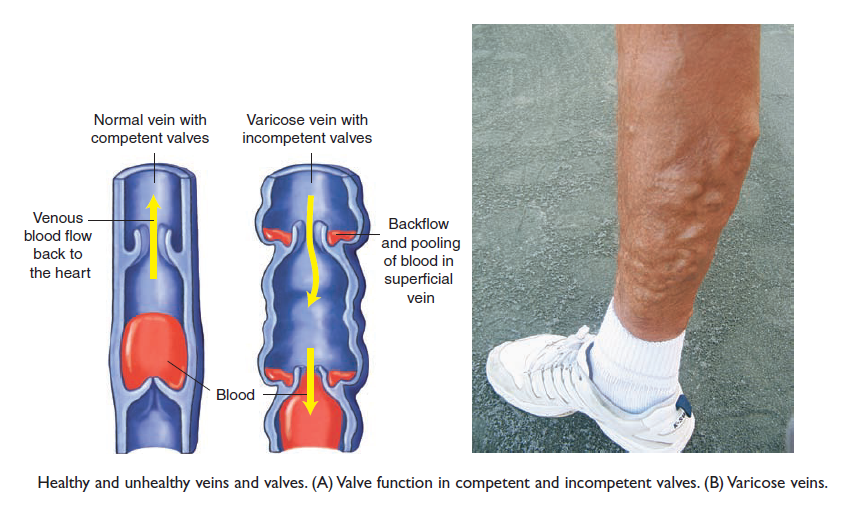 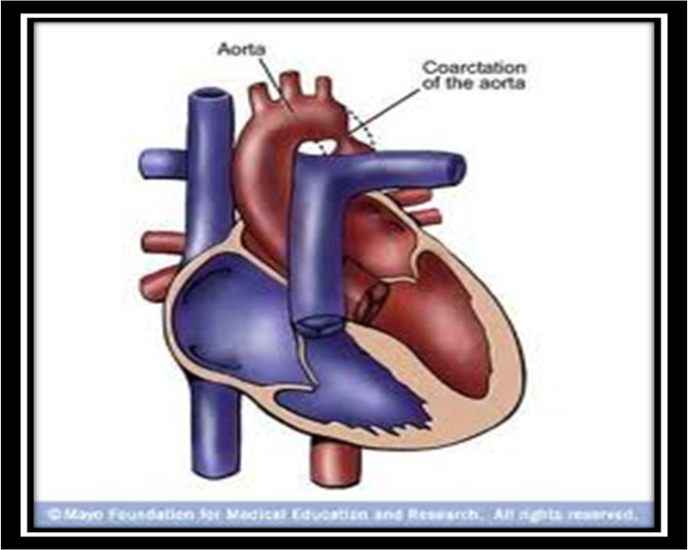 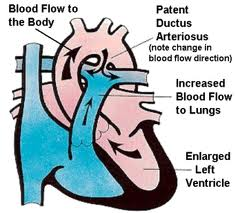 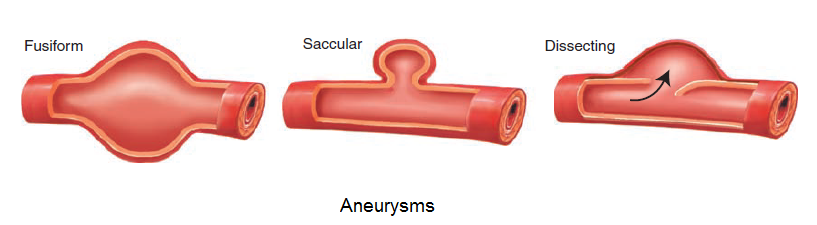 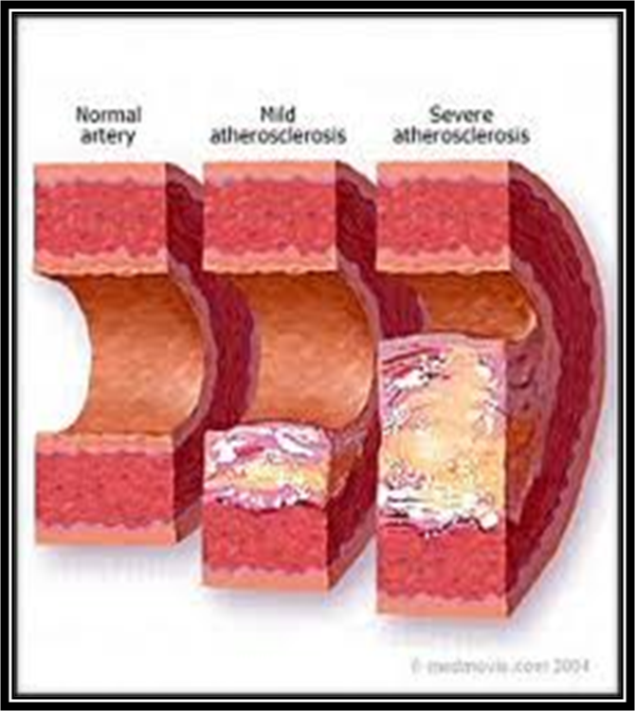 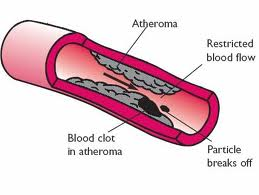 Clinical laboratory tests
Cardiac function tests
Cardiovascular pharmacology
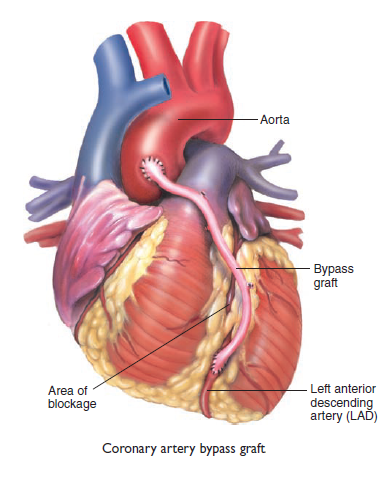 Blood components
1- Plasma (about 55% of whole blood, contains 90–92% water 
     and the remaining 8–10% is dissolved substances). 
     including:
     a- Plasma proteins
- Albumin: helps transport fatty substances
- Globulin: γ globulins are antibodies
- Fibrinogen: blood clotting protein
     b- Additional important substances as K+, Na+, glucose, 
         A. A.s, fats urea, uric acid and creatinine.
2- Blood cells (erythrocytes, platelets and leukocytes)   
    produced in red bone marrow by a process called 
    hematopoiesis
- Average adult has about five liters of blood
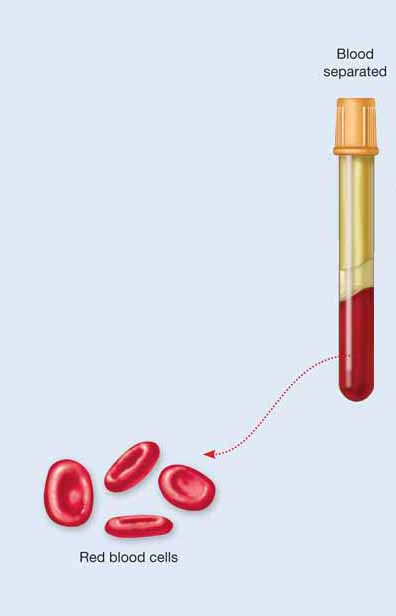 Red Blood Cells (RBCs) (erythrocytes)
- Enucleated  (No nucleus)
- Biconcave disk
- 5 million per cubic millimeter of blood
- Hemoglobin (Hb) gives red color
- Pigment containing iron
- Responsible for oxygen transport
- Life span of 120 days
- Spleen removes worn out ones
- Iron can be reused
 Bilirubin is disposed of by liver

White Blood Cells (WBC) (leukocytes) 
- Spherical, with large nucleus (8,000/ cubic ml of blood)
- Provide protection against pathogens and foreign materials
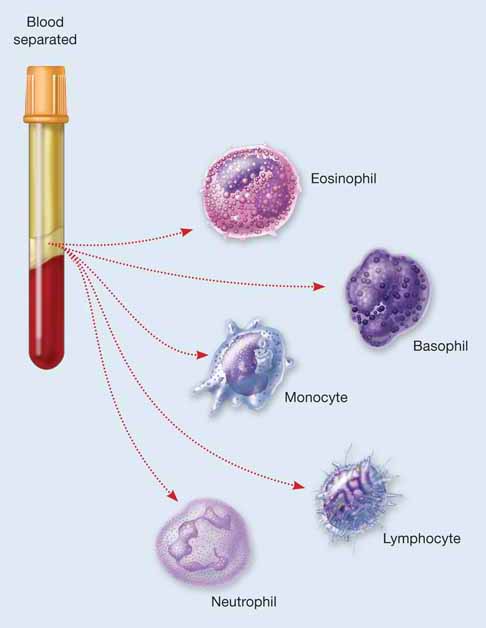 - Leukocyte Classification:
 1- Granulocytes (have granules in cytoplasm)
    - Basophils      release histamine and heparin to damaged tissue
    - Eosinophils   destroy parasites and ↑ during allergic reaction
    - Neutrophils   important for phagocytosis
2- Agranulocytes (no granules in cytoplasm)
    - Monocytes	Important for phagocytosis
    - Lymphocytes	Provide protection through immunity

Platelets (thrombocytes)
- Smallest of all blood elements (plate-like) 
- 200,000-300,000 per cubic millimeter
- Critical in blood clotting  (hemostasis)
 Agglutinate into small clusters when blood 
  vessel is damaged leading to the formation of 
  thrombin which converts fibrinogen to fibrin 
  resulting in the formation of mesh-like 
  blood clot.
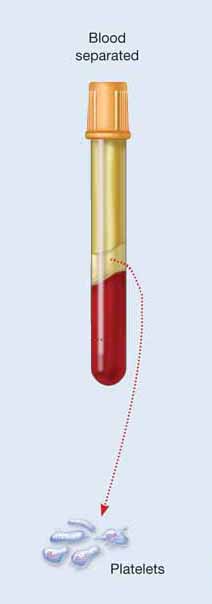 Blood typing
 Each person’s blood is different from others’ due to presence 
  of marker proteins on surface of erythrocytes
 Must do blood typing test before blood transfusion to make 
  sure that donated blood is compatible with recipient’s blood
- There are many different blood markers
Two most important ones for transfusions are ABO 
  system and Rh factor

ABO system 
- There are two possible RBC markers, A and B
 Type A blood has anti-B antibodies to attack blood types B and  AB 
 Type B blood has anti-A antibodies to attack blood types A and  AB 
 Type O blood has no markers but contains anti-A and anti-B antibodies 
   that attacks blood types A, B, and AB.
 Type AB blood has both markers but no antibodies, therefore, it will not 
   attack any other blood types.
Universal donor (type O blood)
 Type O blood does not have either marker A or B, so, it will not 
  react with anti-A or anti-B antibodies found in other blood types.  
  In an emergency, type O blood may be given to a person with any 
  other blood type
Universal recipient (type AB blood)
 Type AB blood has no antibodies against other blood types, it will 
  not react with other blood. In an emergency, a person with type 
  AB blood may receive any type of blood

Rh factor
 Person with Rh factor on red blood cells is  Rh-positive (Rh+) will 
  not make anti-Rh antibodies
 Person without Rh factor is Rh-negative  (Rh-) will produce anti-Rh 
  antibodies
 Rh+ person may receive either Rh+ or Rh- transfusion, but Rh- 
  person can receive only Rh- blood
Blood vocabulary
Blood pathology






Erythrocytes pathology
Leukocyte pathology
Clinical laboratory tests
Medical procedures